3-1長方體和正方體的體積
何謂體積？
說說看，你覺得體積是什麼？
動動腦
下面那些東西有體積？ 長方體積木 不規則麻糬 杯子裡的汽水 空寶特瓶裡的空氣
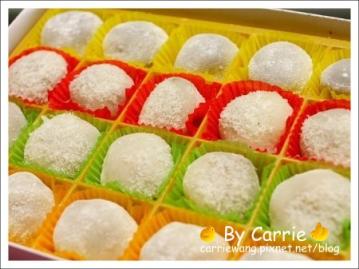 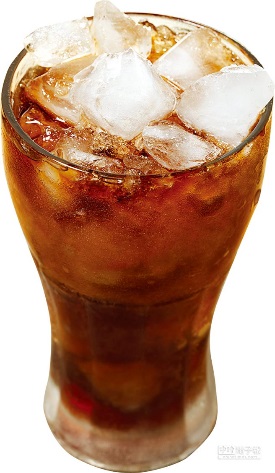 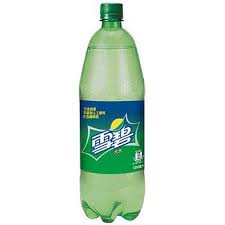 體積=所佔的空間大小
不論是固體、液體、氣體，只要有佔空間就有體積。
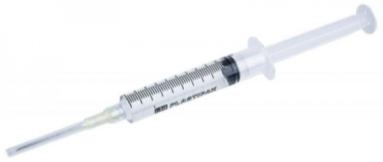 若一支針筒前端封死，施力壓縮裡面的空氣，裡面的空氣總量會不會改變？再想想，空氣體積是否會改變呢？
若是封死的針筒，裡面的空氣換成水，上面兩題的答案還會相同嗎？
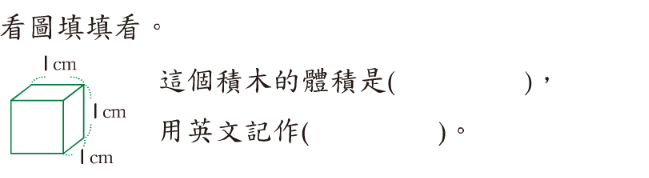 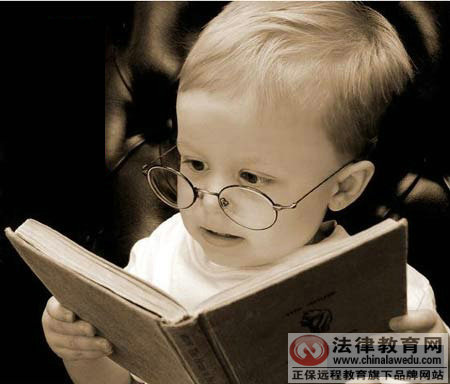 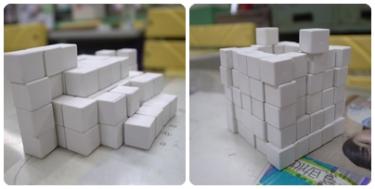 複習一下^^
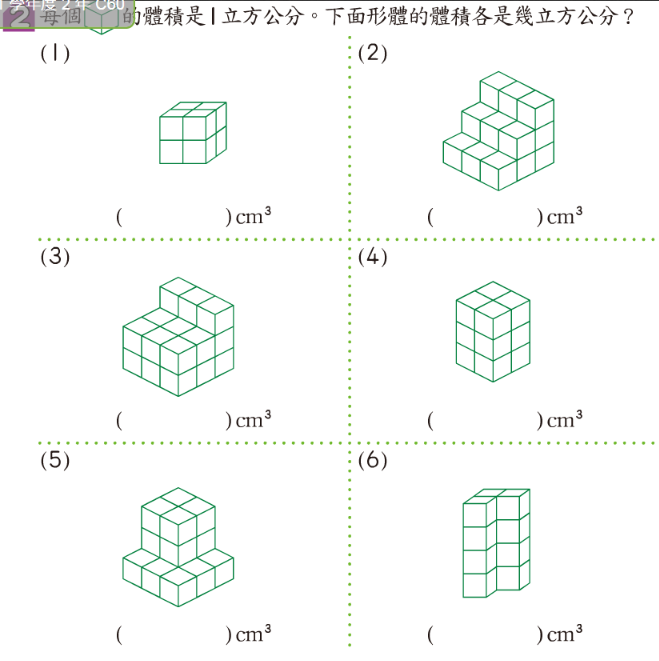 算算看，哪個立體圖形的體積最大呢？
小白積木登場
假設每個小白積木都是1立方公分，那麼將積木排成下右圖，體積會是多少立方公分？為什麼？
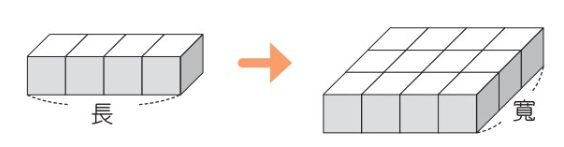 把上頁的的12立方公分拿來堆疊，當堆兩層時，體積會是多少立方公分？堆三層時又是多少？為什麼？
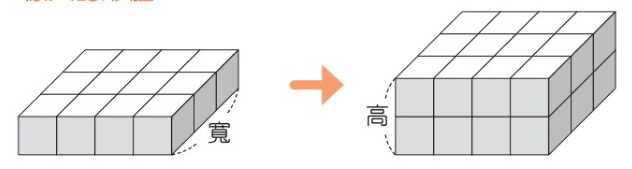 說說看，長方體的體積是多少呢？
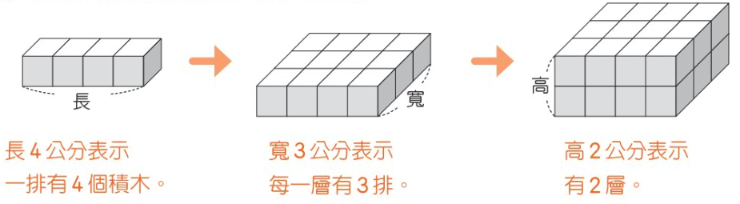 [Speaker Notes: 長邊比較長的稱為長方形的長，短邊稱為短，]
體積的公式
堆越多層，體積越大。當底面積固定時，高和體積是相關的。
之前學過長方形面積=長×寬，那現在要算長方體體積，還需要考慮哪個因素？
長方體體積=(　　)×(　　)×(　　)
正方體的體積公式
正方體其實就是特別的長方體，特別之處在於長＝寬＝高。
長方體體積＝長×寬×高。
正方體體積=(　　)×(　　)×(　　)
動動腦
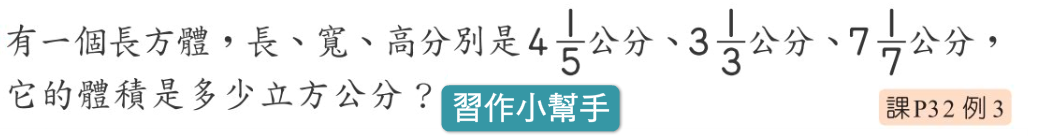 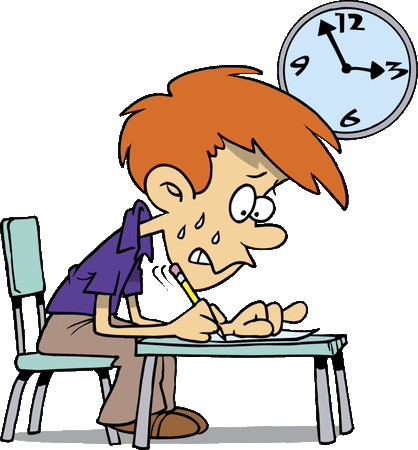 動動腦
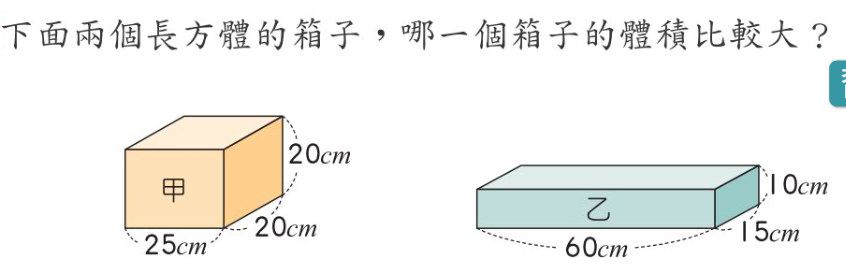 動動腦
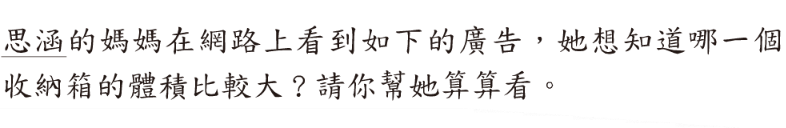 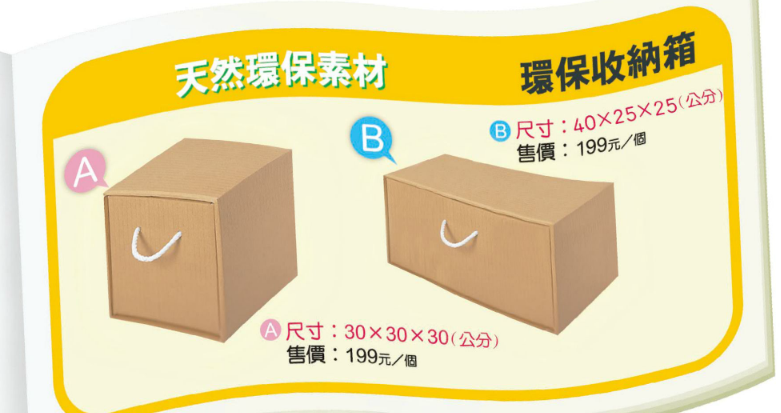 1.A大 2.B大  3.一樣大
哪個物品的體積比較大？1.左  2.右  3.一樣大
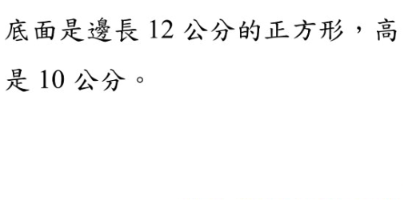 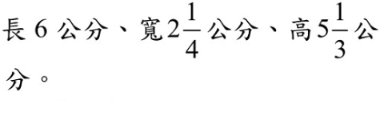 哪個物品的體積比較大？1.左  2.右  3.一樣大
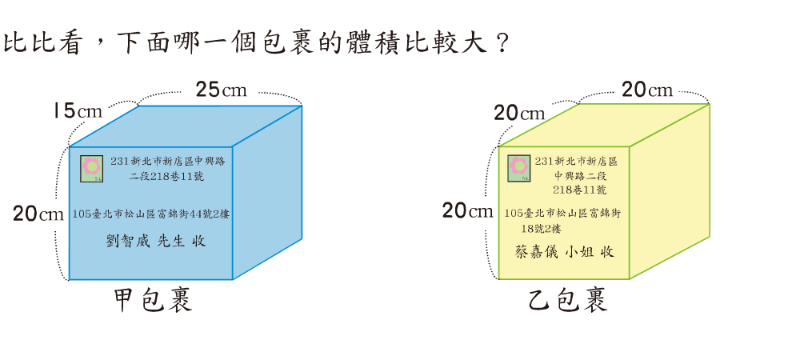 動動腦
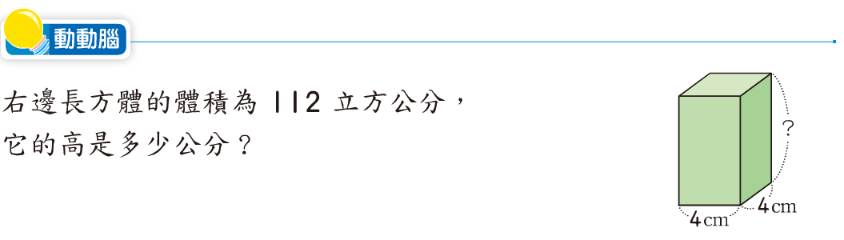 動動腦
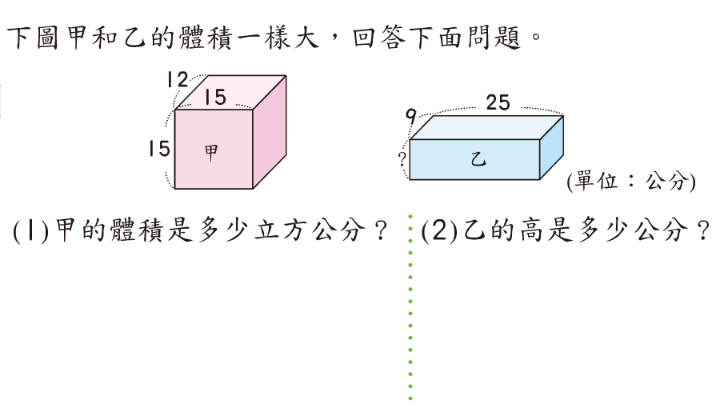 動動腦
有兩個正方體，小的邊長是２公分，大的邊長是４公分，請問大的是小的幾倍？ ４÷２ ４×４÷（２×２）  ４×４×４ ÷（２×２×２） （４÷２) ×（４÷２) ×（４÷２)
動動腦
有兩個正方體，小的邊長是3公分，大的邊長是21公分，請問大的是小的幾倍？ 21×21×21 ÷（3×3×3）（21÷3) ×（21÷3) ×（21÷3)   IDK
動動腦
從前面兩題中，老師出了正方體邊長為2和4的比較，又出了3和21的比較，用意是什麼？
思考歸納
說說看，你在這一單元中學到了什麼？
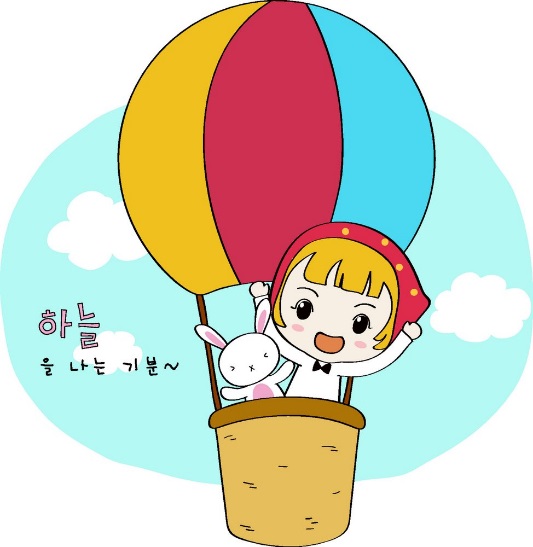 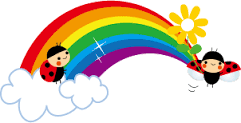